OPPORTUNITIES IN NORTH/EAST yORKSHIRE
Dan Greenwood 
Trainee Rep for ACCS/Core
Your trainee reps!
Dan 
ACCS CT4
Worked in Scarborough, Hull and York
Daniel.greenwood@doctors.org.uk
07969744772

Claudia
ACCS CT4
Worked in Hull, NLAG
Claudia.dyball@nhs.net 
07748546059
The region
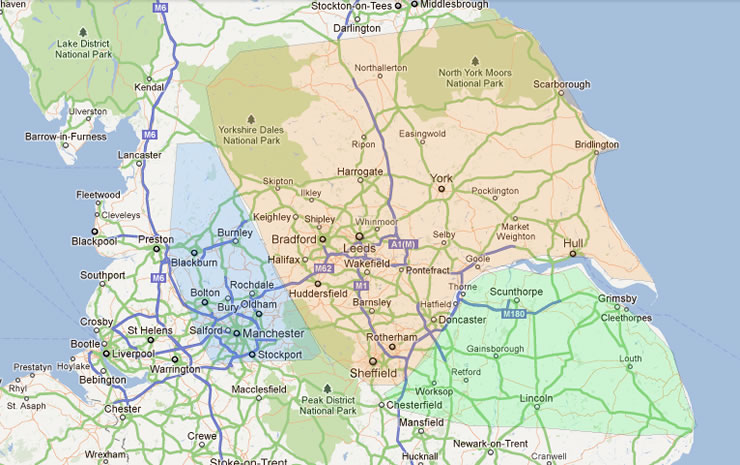 [Speaker Notes: Colour coding if you want warm air heating specialist in the north of england]
harrogate
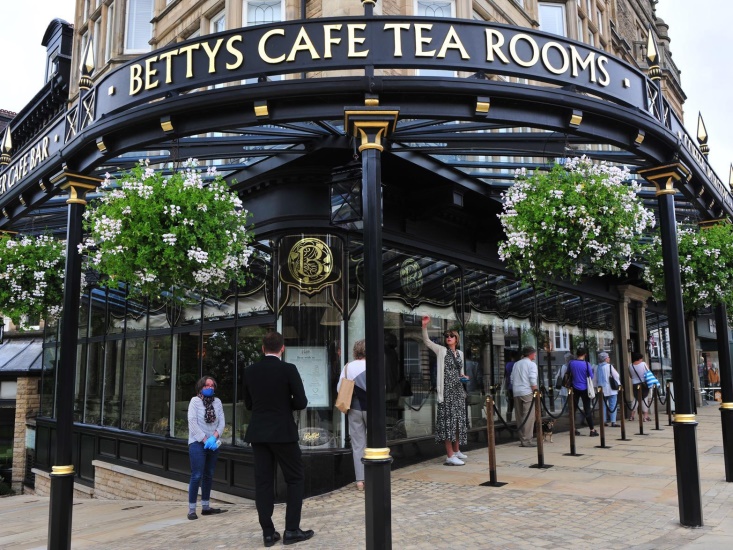 ACCS CT1

Good Access

Positive feedback from trainees

Teaching opporunities

Friendly maternity department
(nlag) scunthorpe and grimsby
Active journal club

Simulation

Opportunity for solo working

Transfers

Examiners

YGAS
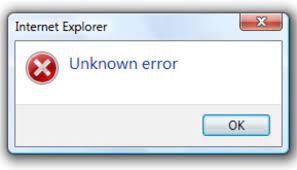 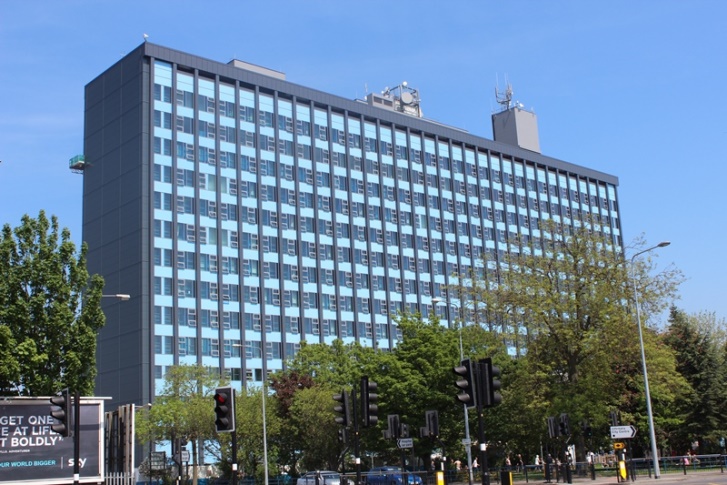 HUll
Multiple disciplines

Obstetrics

MTC/ED

HILS
Sim Fellowship
ITU
(Former) City of Culture
YORK
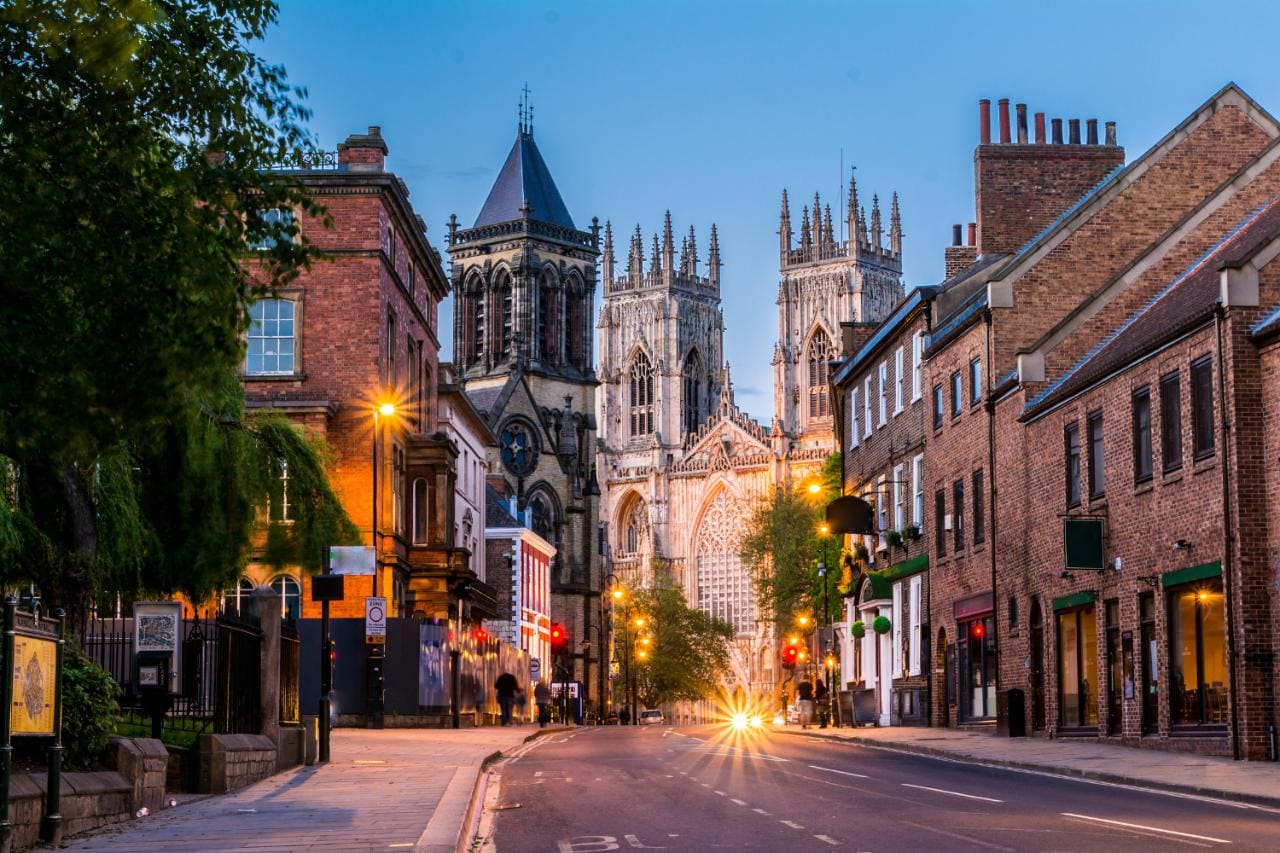 Balanced

Peri-op

CPEX


New ED

Cohesive Anaesthetic department

(YACC) + pizza
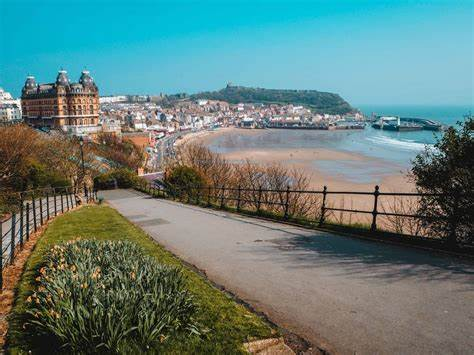 SCARBOROUGH
Small, supportive team

Medicine

Transfers

True DGH work

Location, location, location!
North/east yorkshire
Trainee conference


Numerous FRCA courses


Trainee network
East York Gas trainees whatsapp group
Well-being day
Trainee Reps
Questions?
ta
Your trainee reps!
Dan 
ACCS CT4
Worked in Scarborough, Hull and York
Daniel.greenwood@doctors.org.uk
07969744772

Claudia
ACCS CT4
Worked in Hull, NLAG
Claudia.dyball@nhs.net 
07748546059